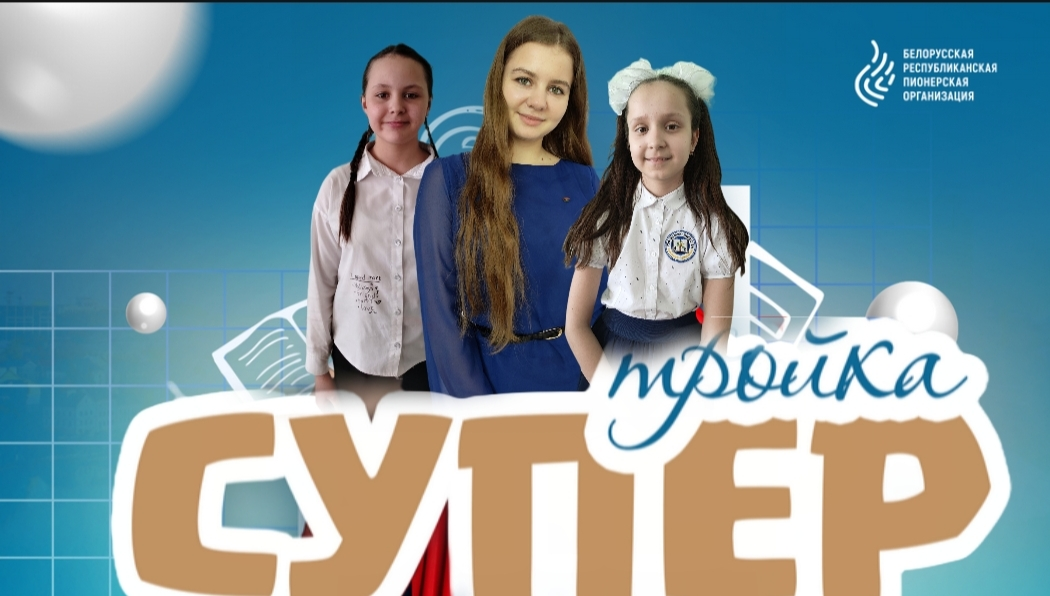 Портфолио 
«Кейс СперТройки»
Государственное учреждение образования «Средняя школа №32 г. Могилева имени воина – интернационалиста А.Н. Полякова»
«Знакомьтесь: это – мы!»
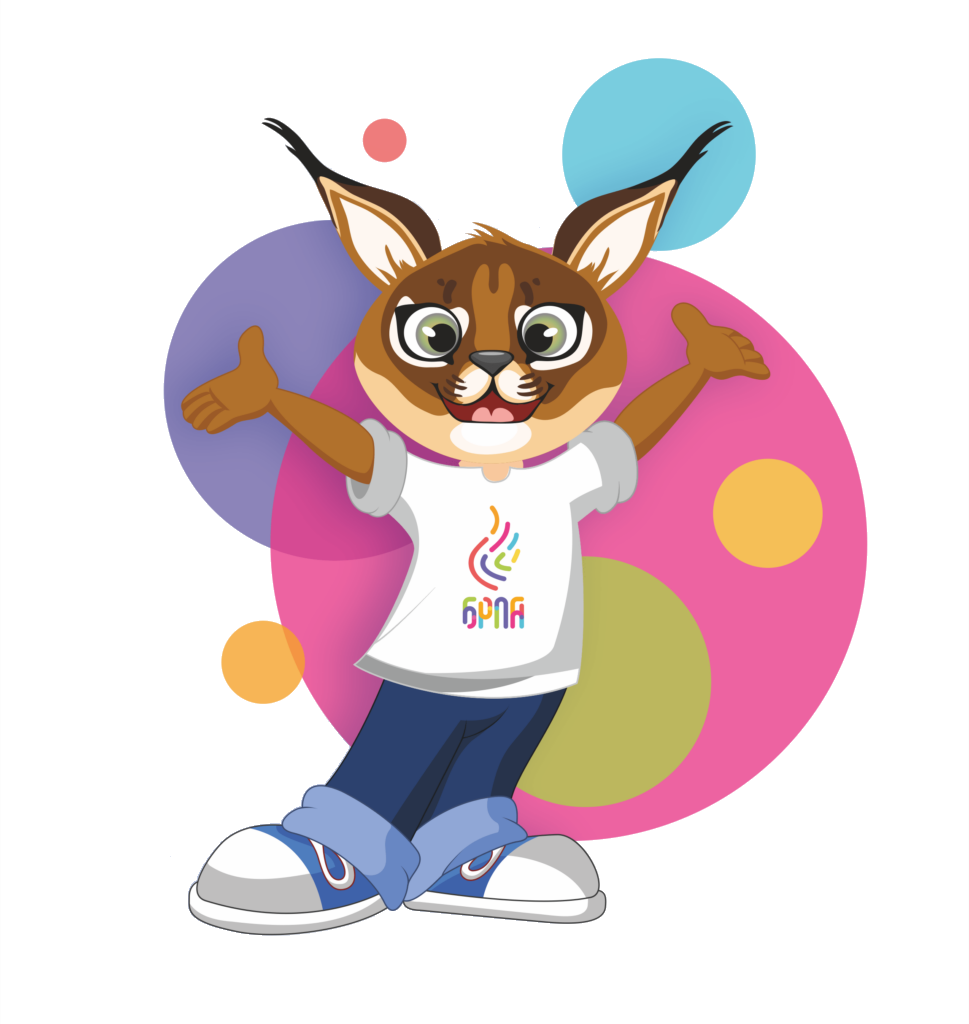 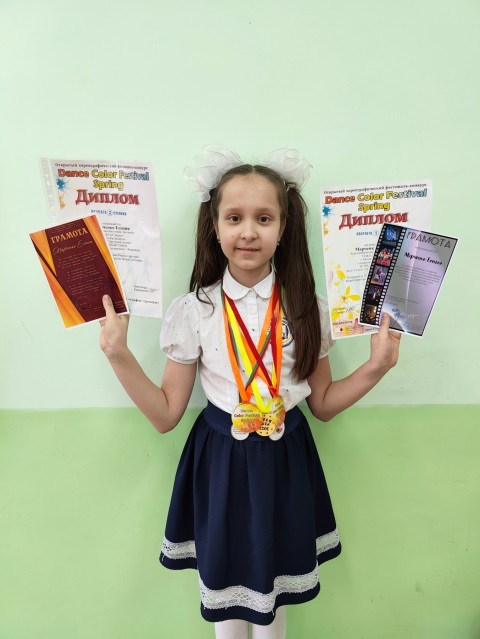 Марченко есения
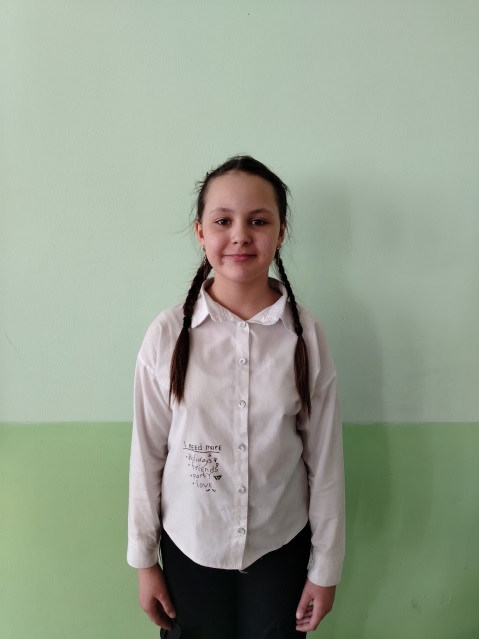 Цымбаревич Наташа
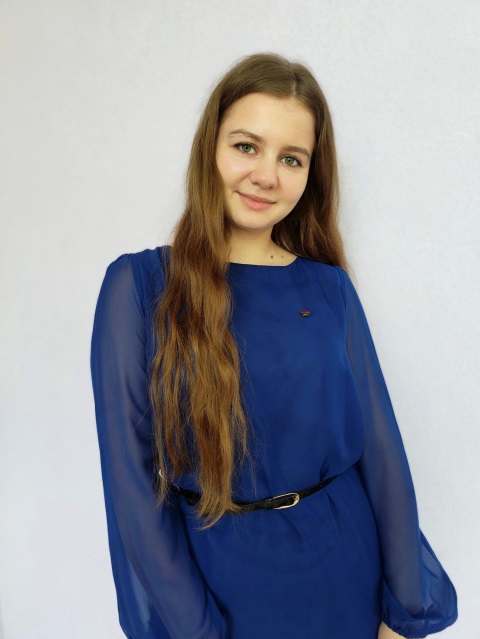 Франтикова Алина
Октябрёнок
Марченко Есения Кирилловна
О себе
Я – Есения, и мне 9 лет.  Я стараюсь хорошо учиться, потому что понимаю, что знания  - это сила, которая поможет мне достичь своих целей. Мне интересно и познавательно участвовать в исследовательских работах.  В свободное время я занимаюсь пением  и танцами, это не просто мои увлечения, это часть моей души. Дипломы, конечно, приятно получать, но они для меня – это скорее подтверждение того, что я иду в правильном направлении, что мой труд не напрасен.
Пионер
Цыбраревич Наталья Дмитриевна
О себе
Я Наташа, мне 11 лет. Иногда мне кажется, что в сутках у меня не 24 часа, а гораздо больше. Иначе как объяснить, что я успеваю все: усердно тренироваться, собирать рюкзак для похода, творить в художественной студии и не плохо учиться. Спортивный зал - моя стихия. На полках дома красуются дипломы и медали, которые показывают мое упорство и талант.
Секретарь ПО ОО «БРСМ» им. М.Т. Романова 

Франтикова Алина Александровна
О себе
Меня зовут Алина, и моя школьная жизнь полна самых разных красок. Я – секретарь ПО ОО «БРСМ» им. М.Т. Романова, танцор со стажем и увлеченный исследователь. Я стараюсь быть инициативной, организовывать интересные мероприятия, вовлекать ребят в общественную жизнь. Мне нравится работать в команде, придумывать что-то новое и видеть, как наши идеи воплощаются в реальность.
«СозиДай!»
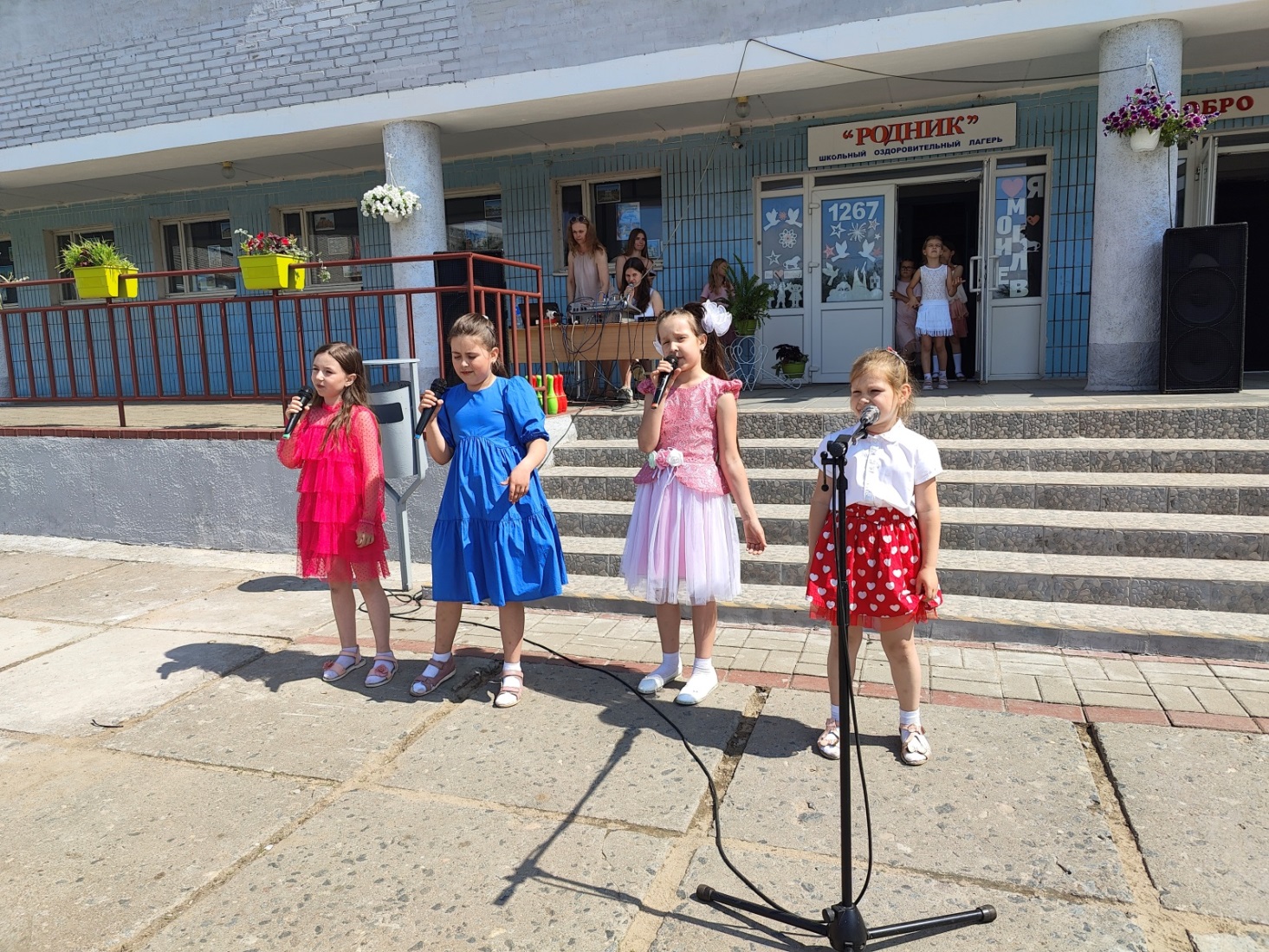 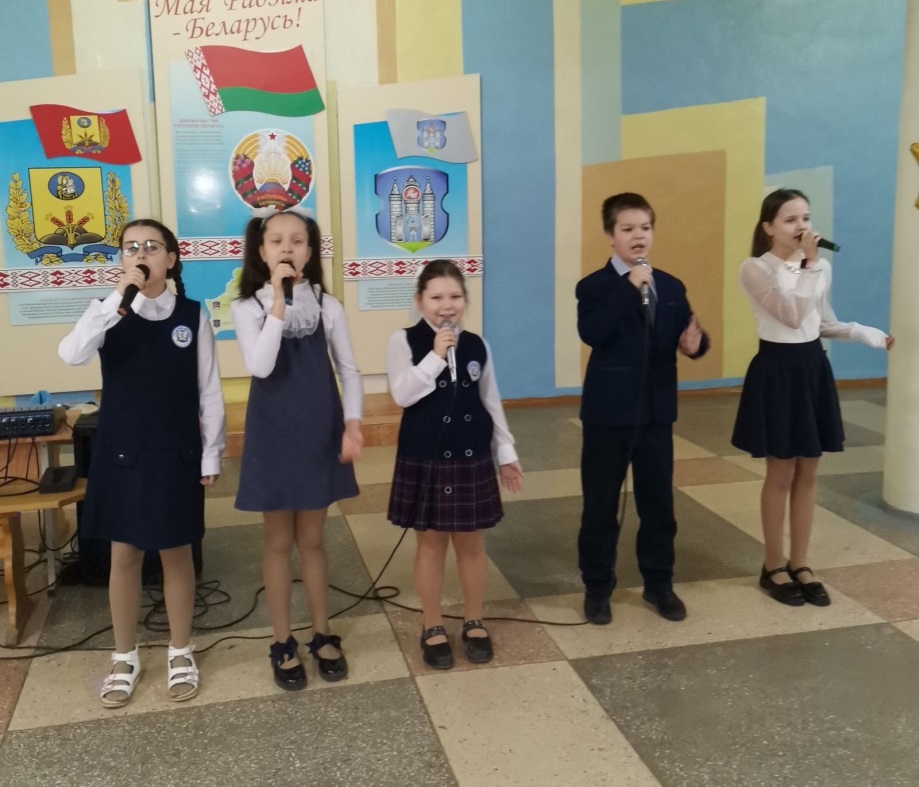 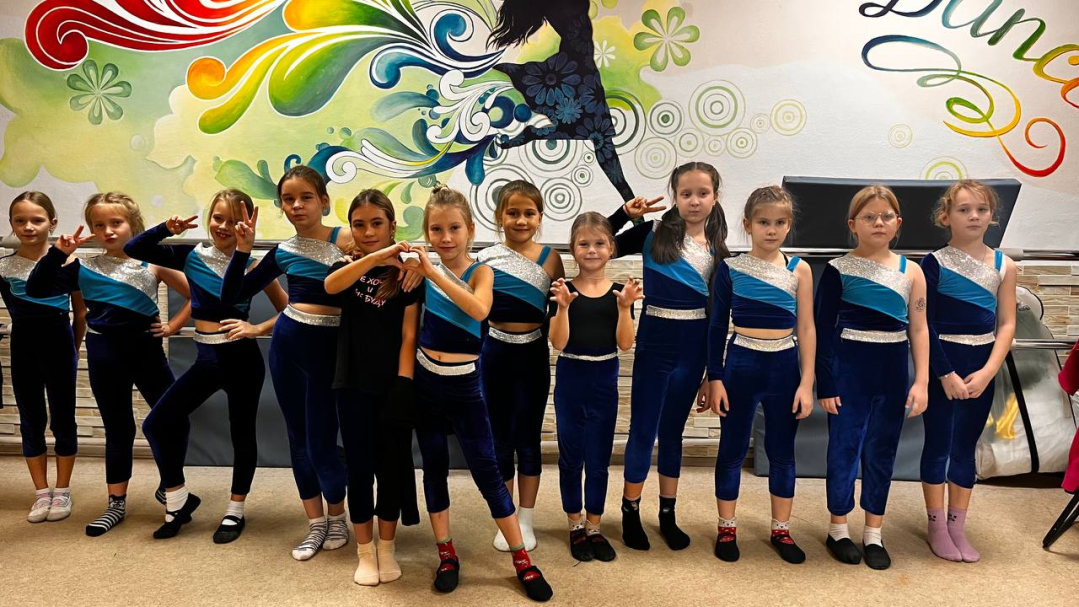 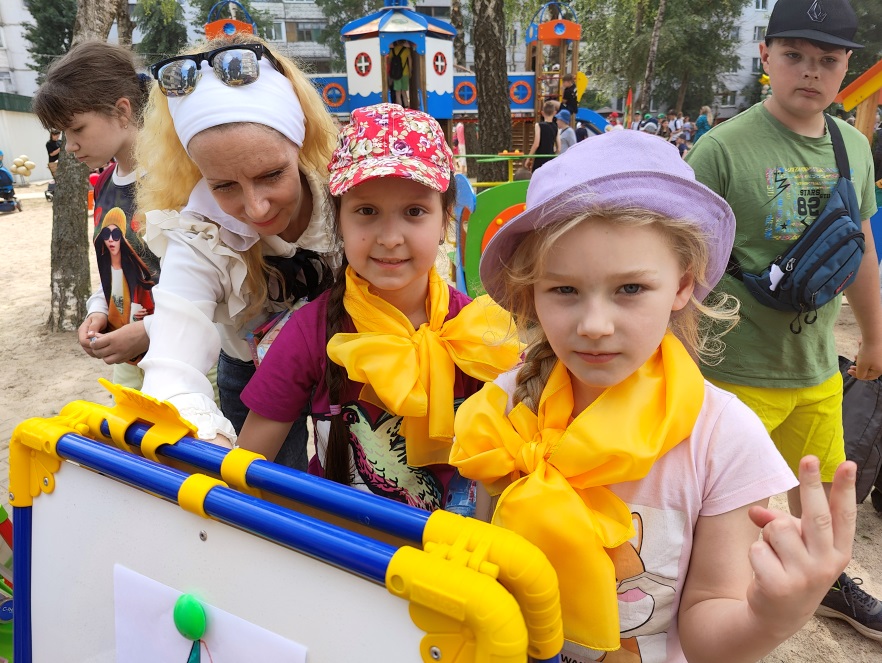 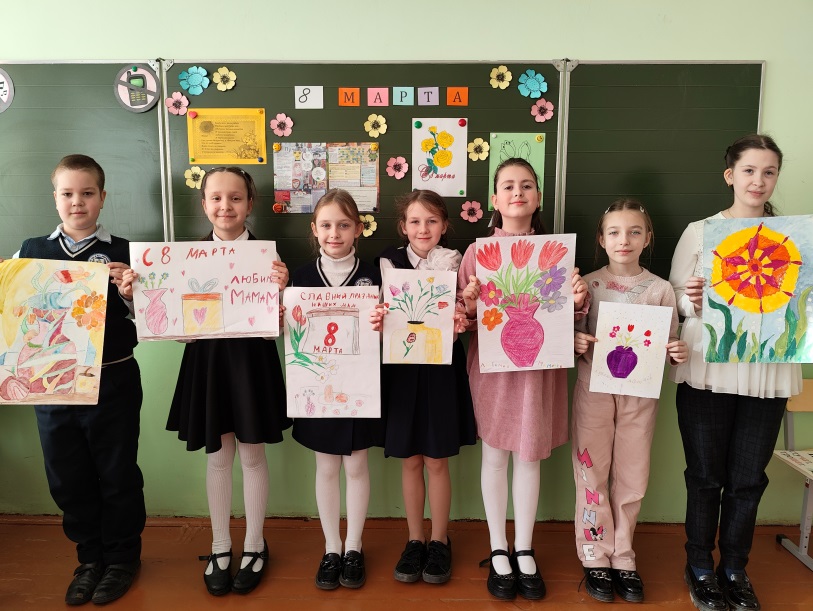 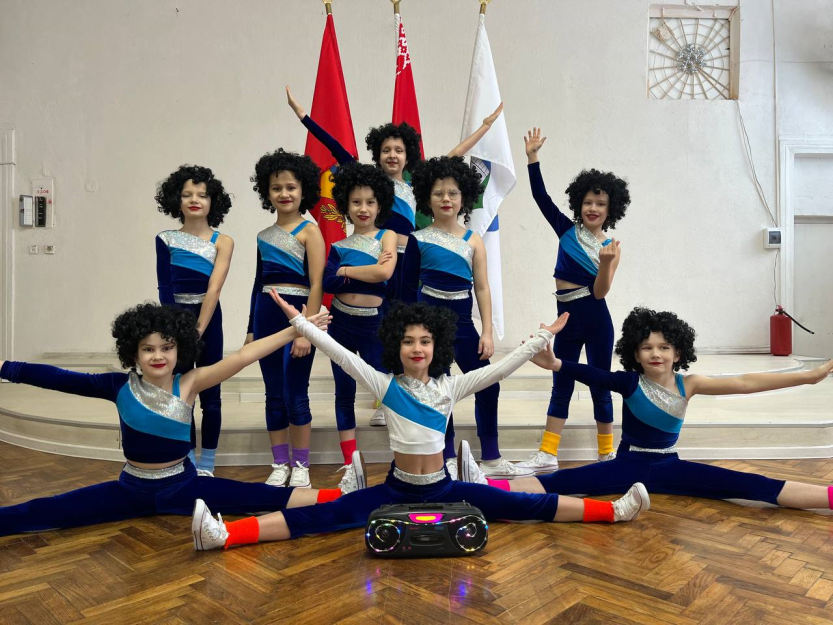 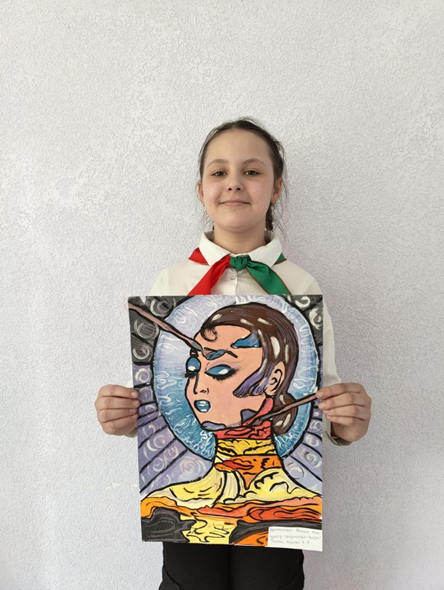 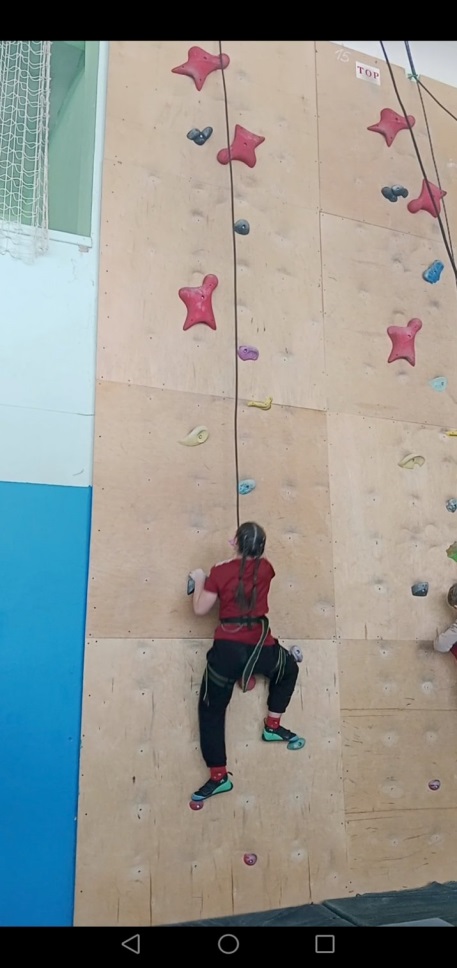 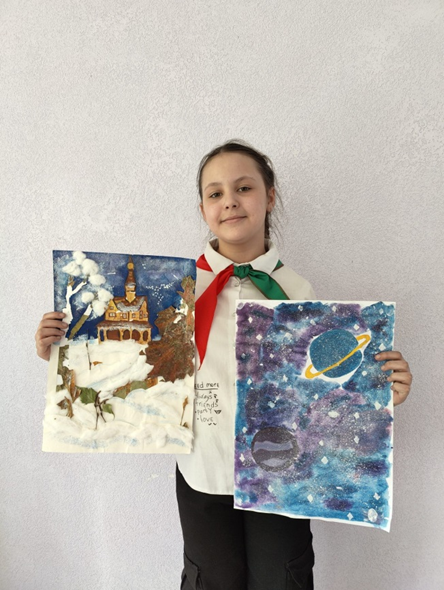 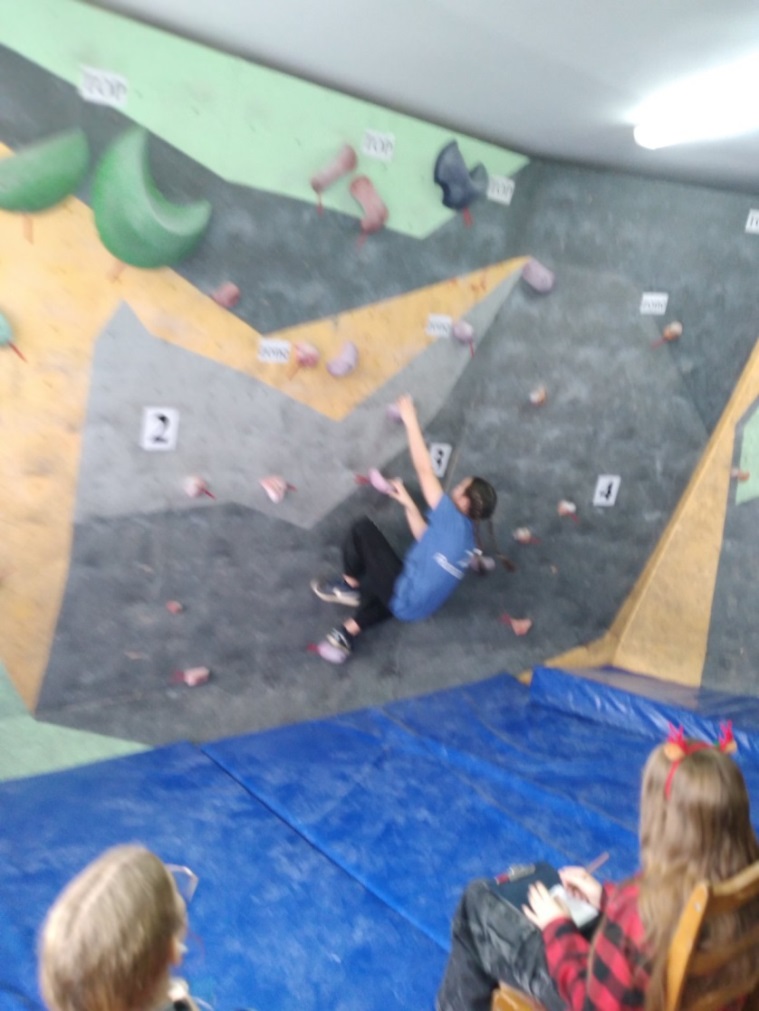 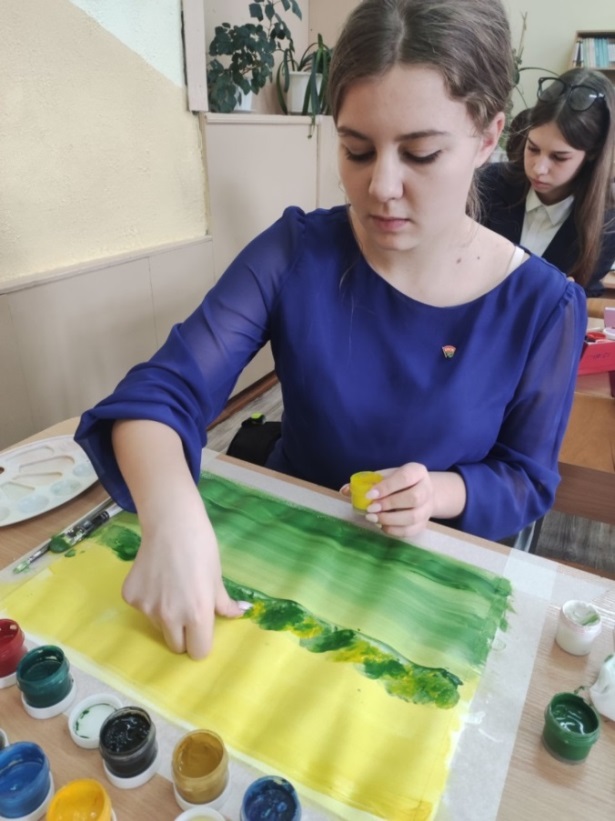 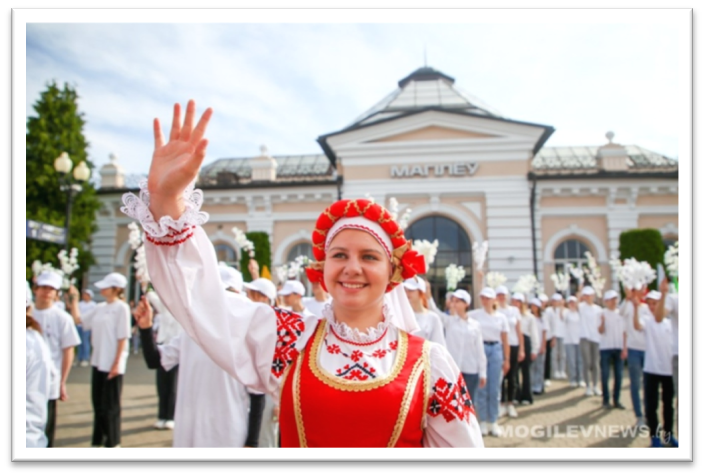 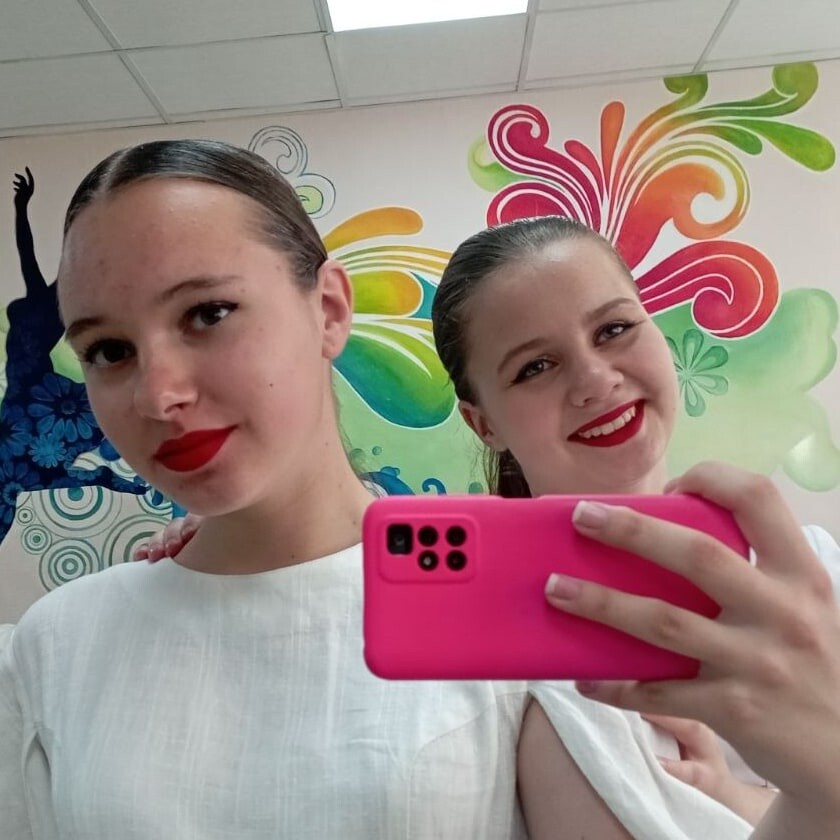 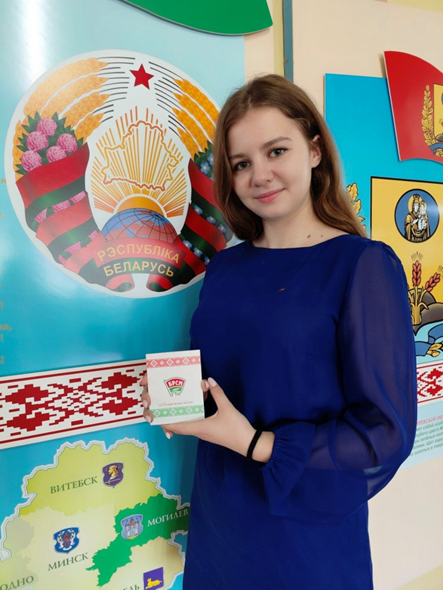 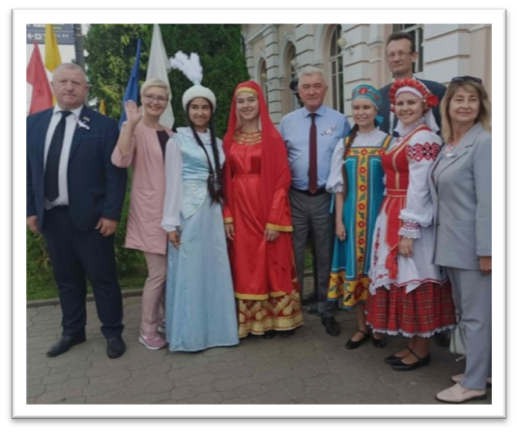 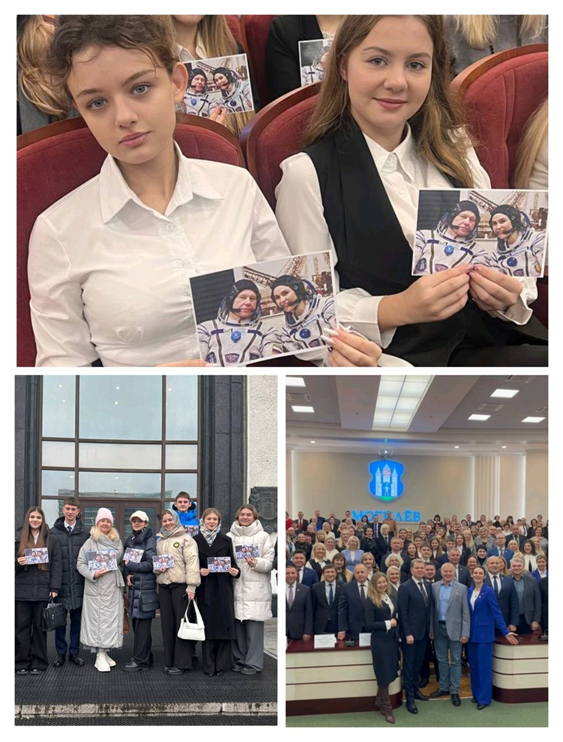 «Проекты в жизнь!»
Национальный поисковый проект «Беларусь помнит. Помним каждого» 










Республиканский проект военно – патриотической игры «Зарница», «Зарничка»
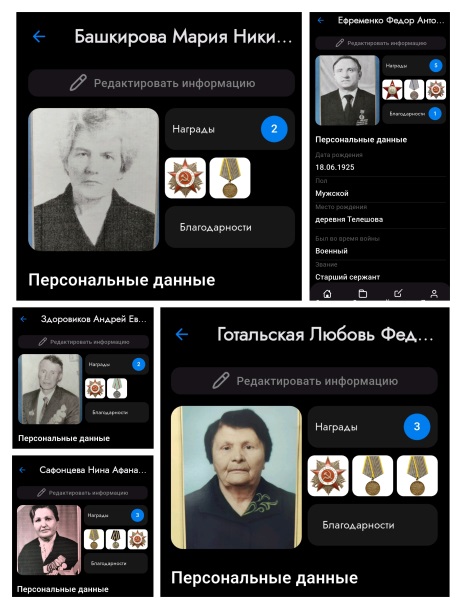 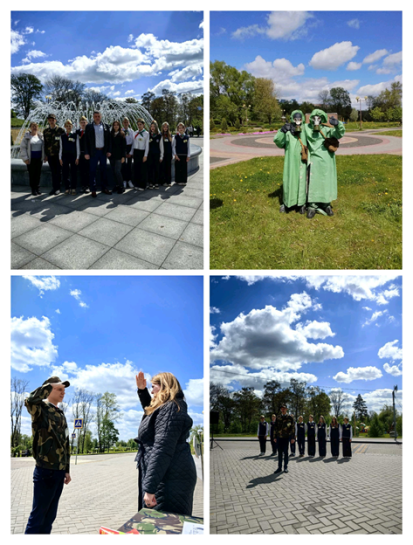 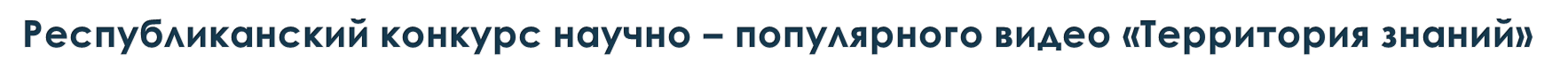 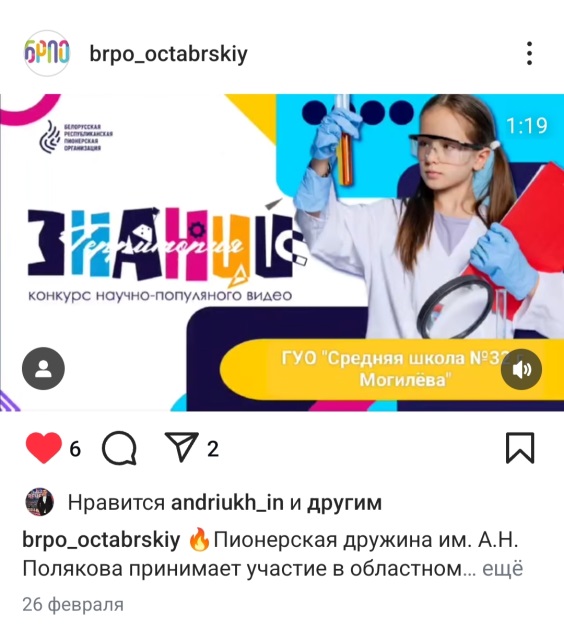 Республиканская интеллектуально развлекательная игра «Большая октябрятская/пионерская/молодежная»
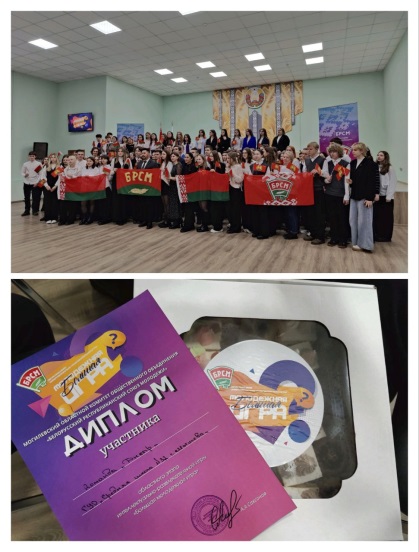 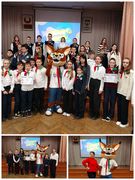 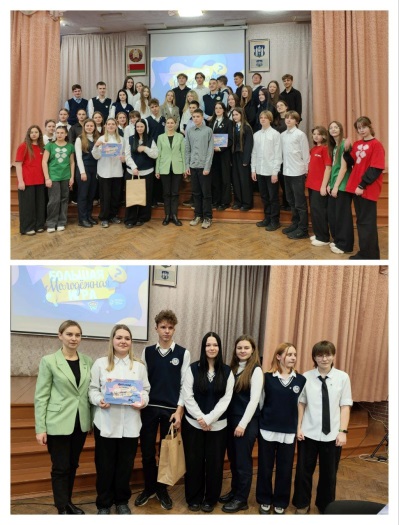 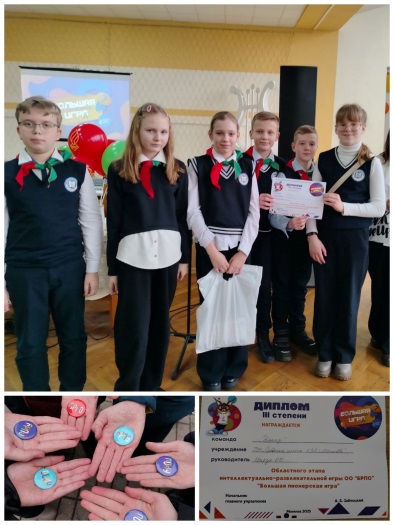 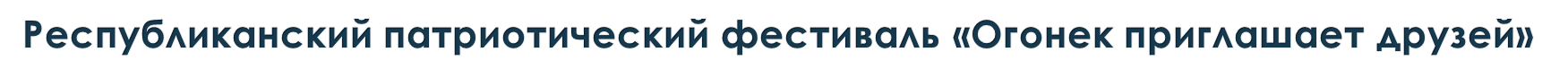 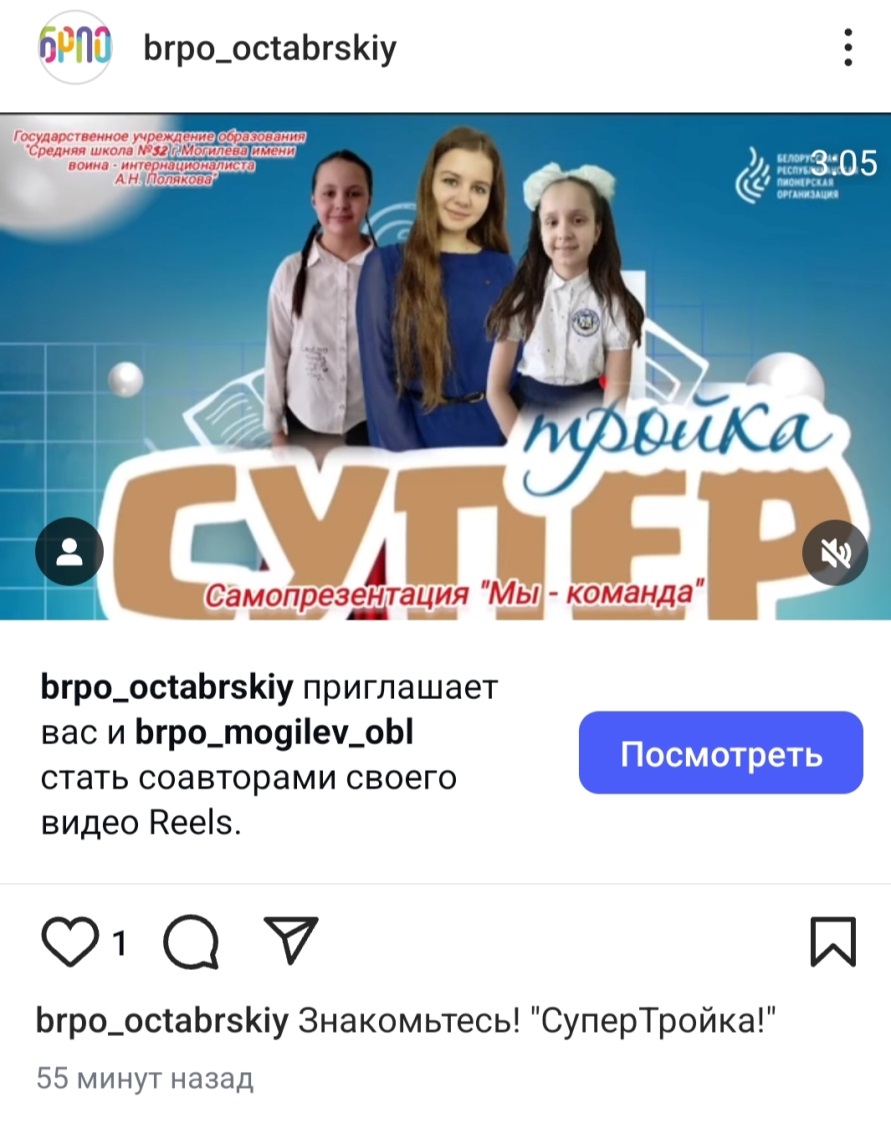 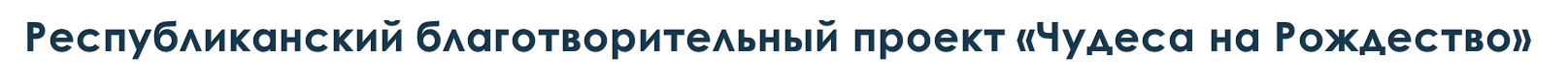 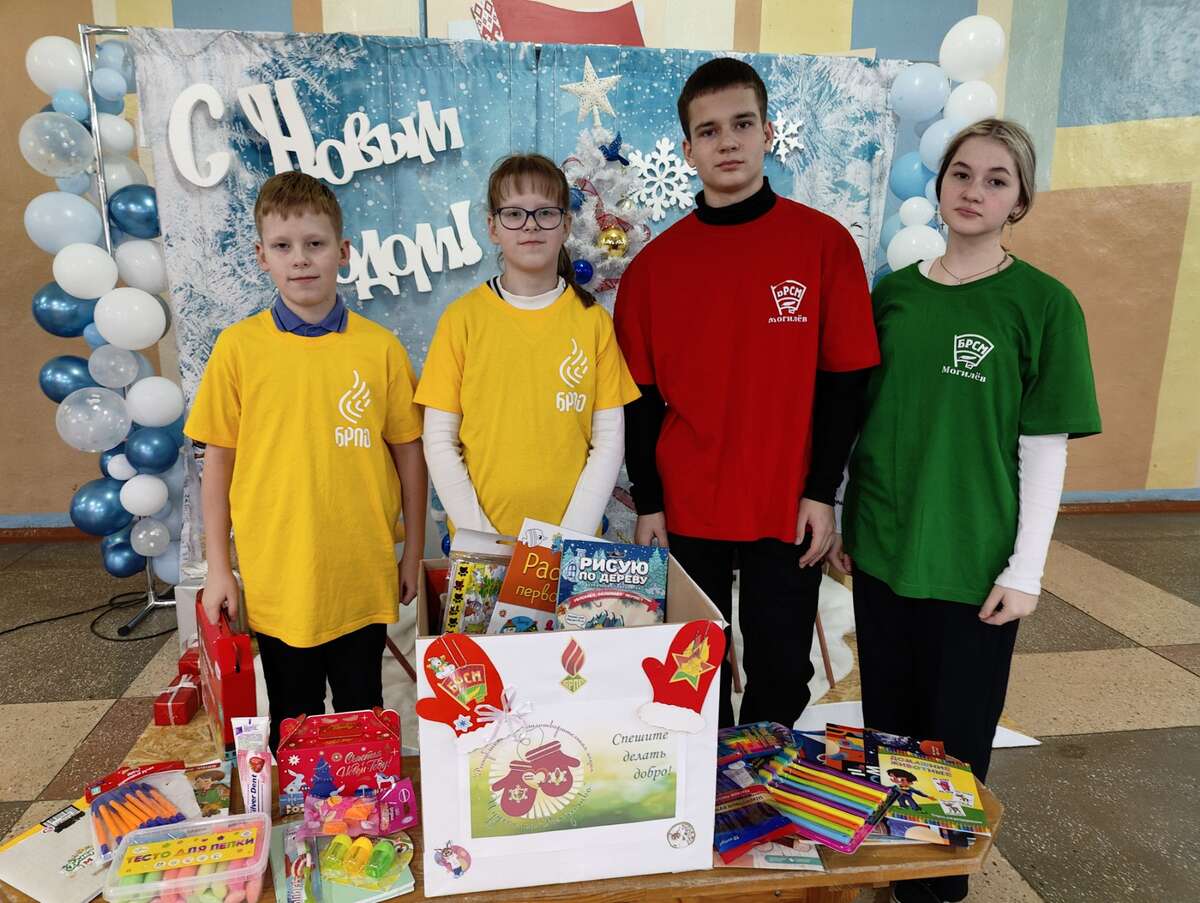 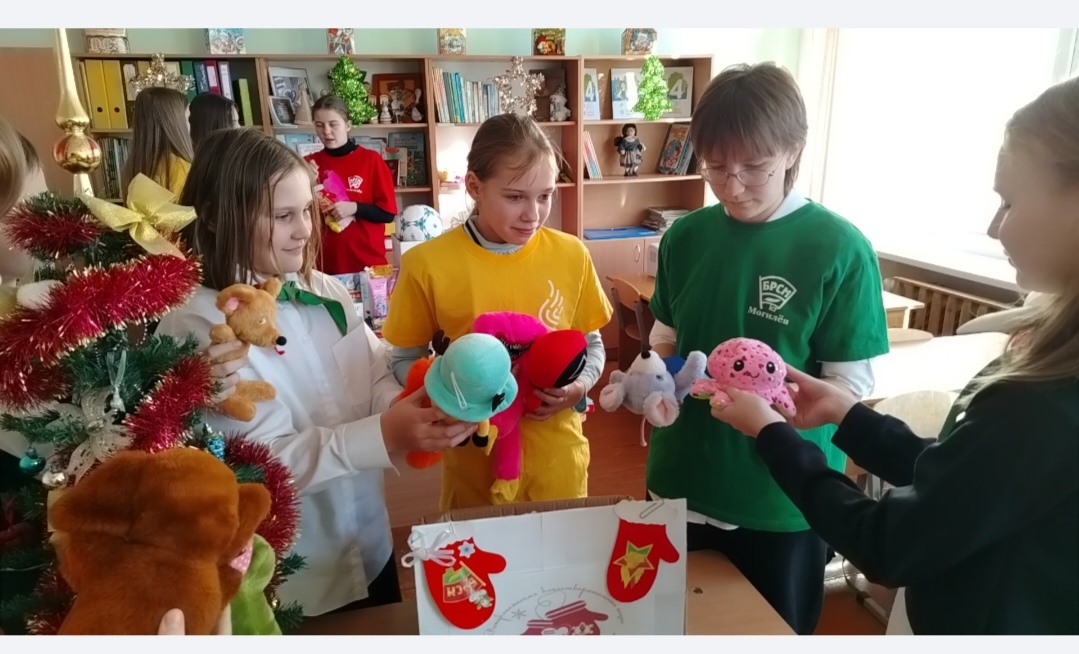 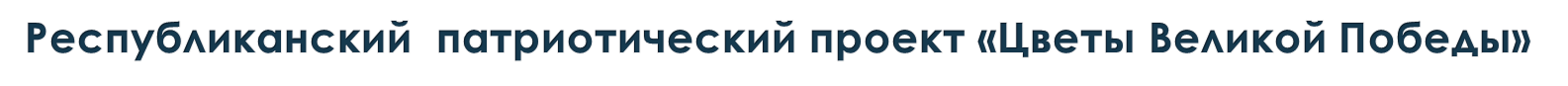 Всебелорусская акция «Мы – граждане Беларуси!»
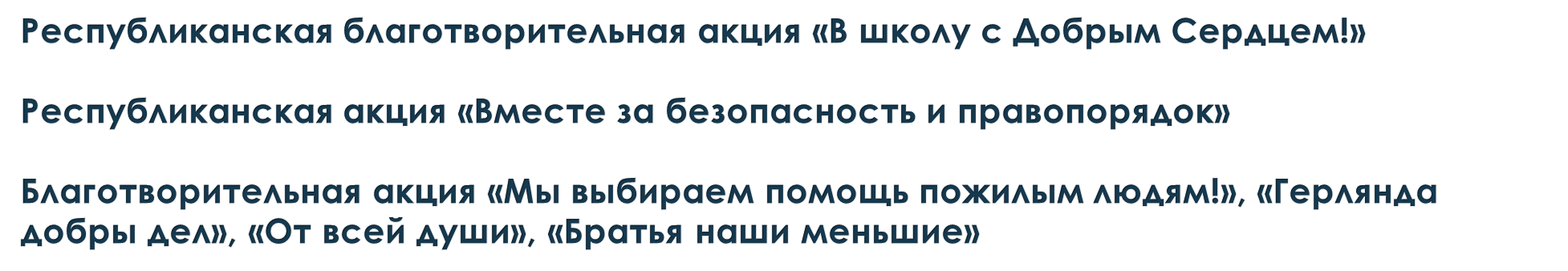 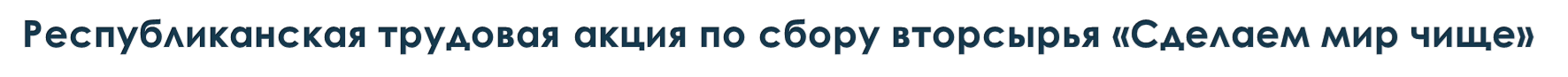 https://school32mog.by/menu/novosti/Novosti.htm
https://school32mog.by/menu/novosti/BRPO_Novosti.html
https://school32mog.by/menu/novosti/BRSM_Novosti.html
«Формат успеха»
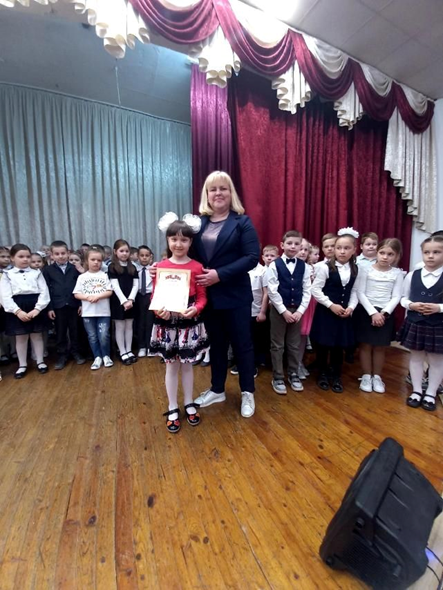 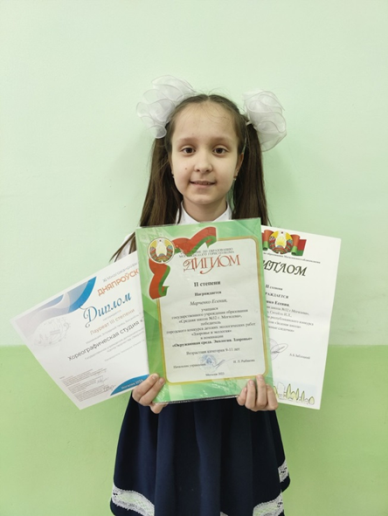 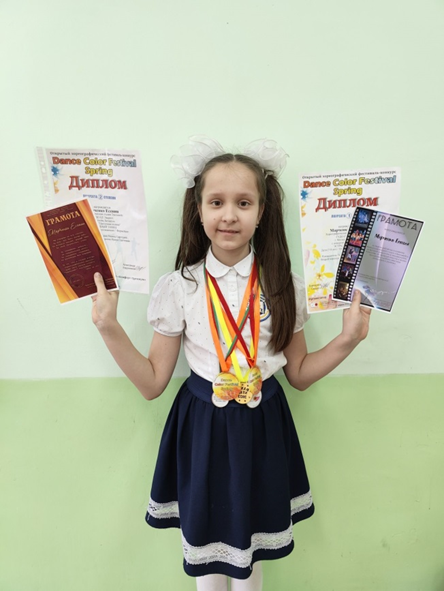 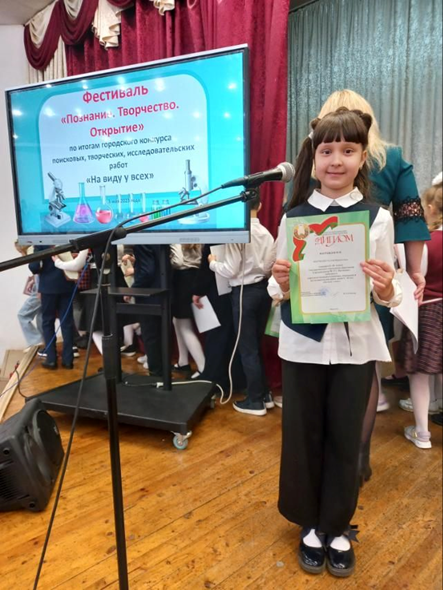 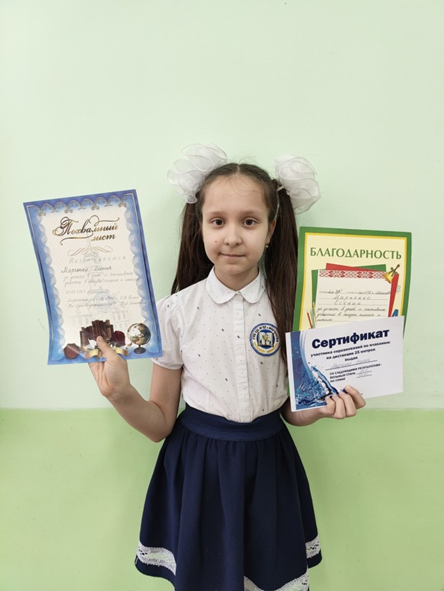 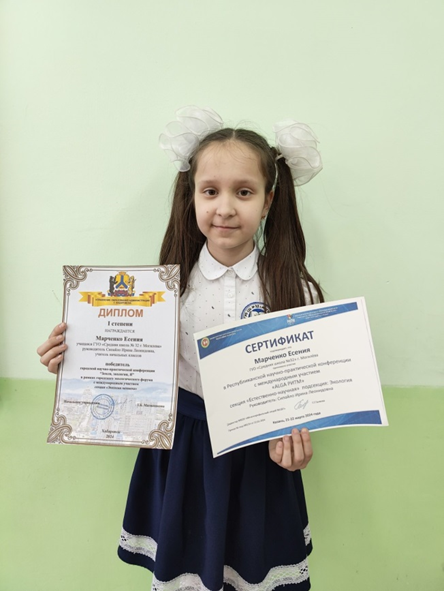 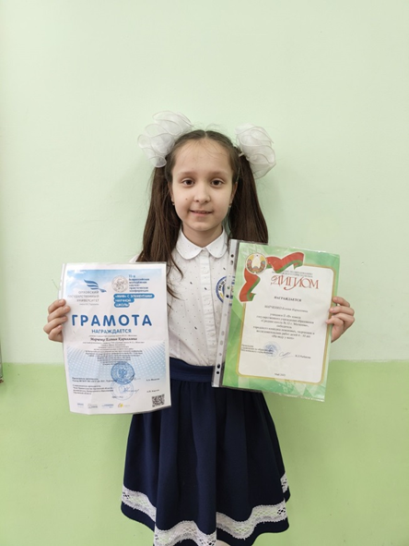 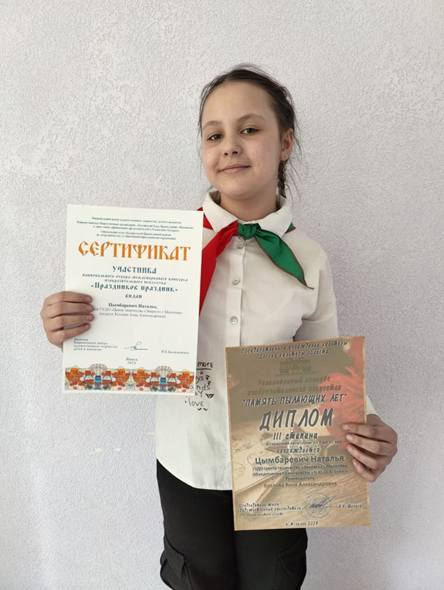 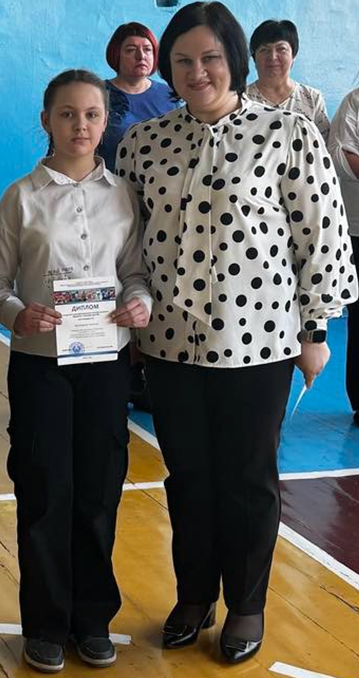 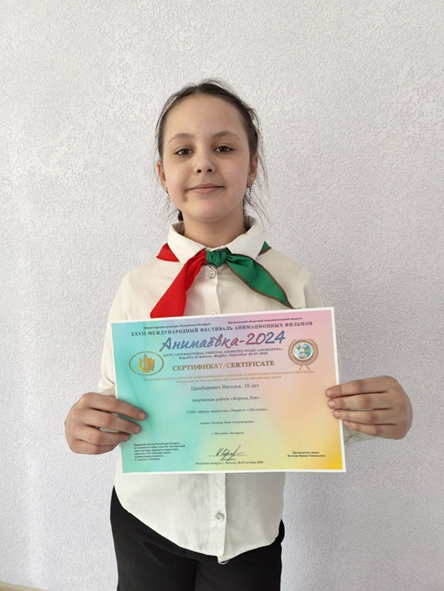 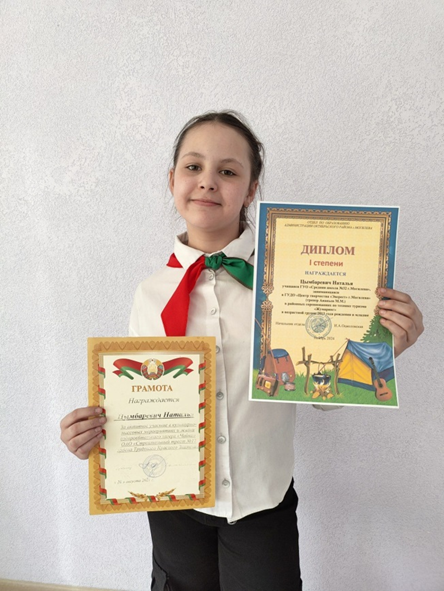 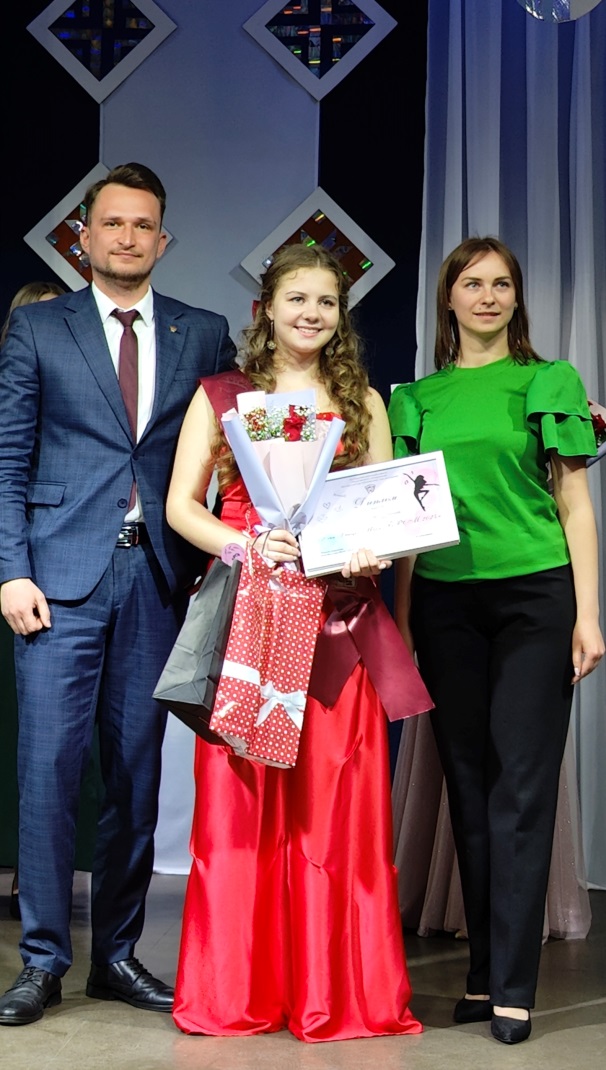 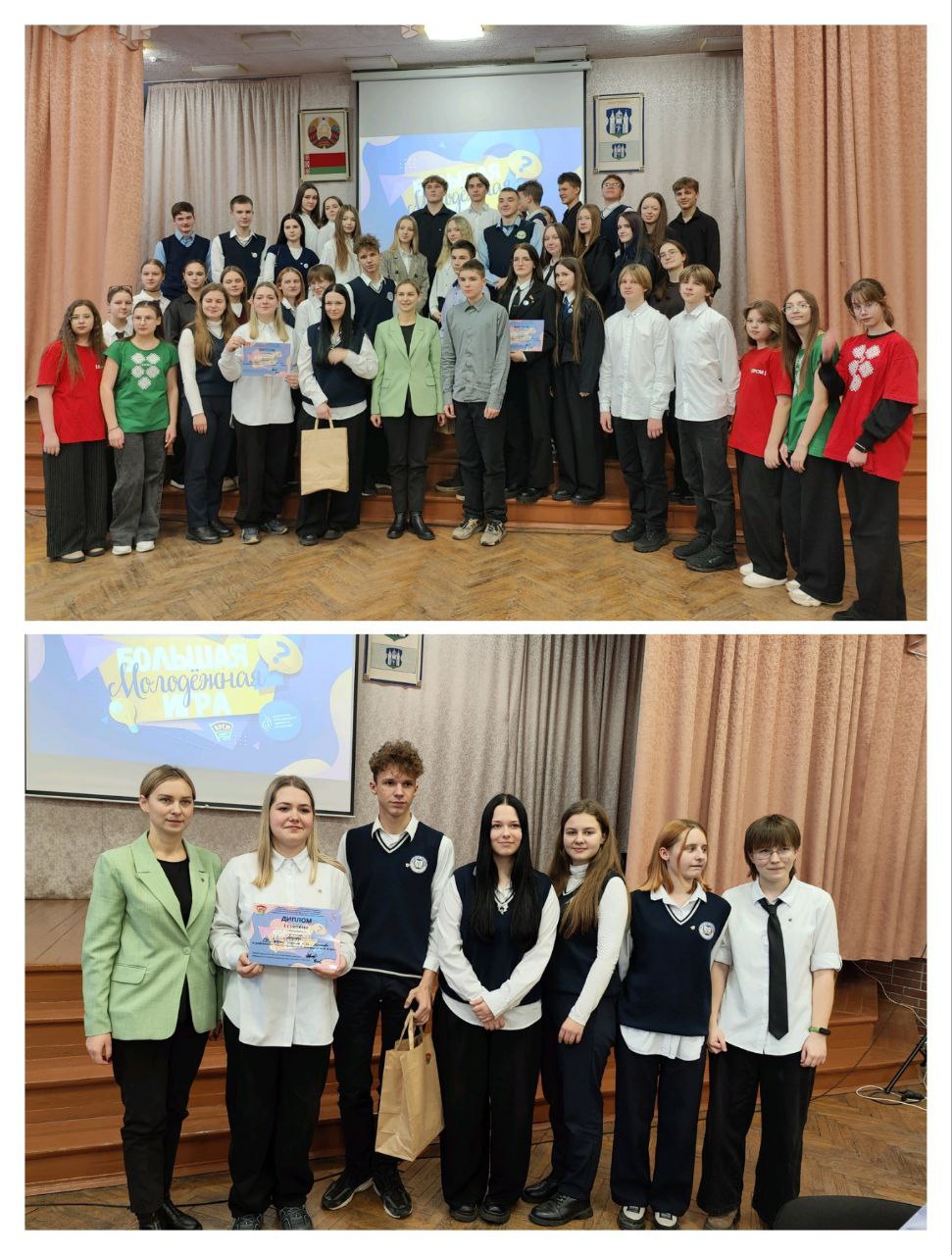 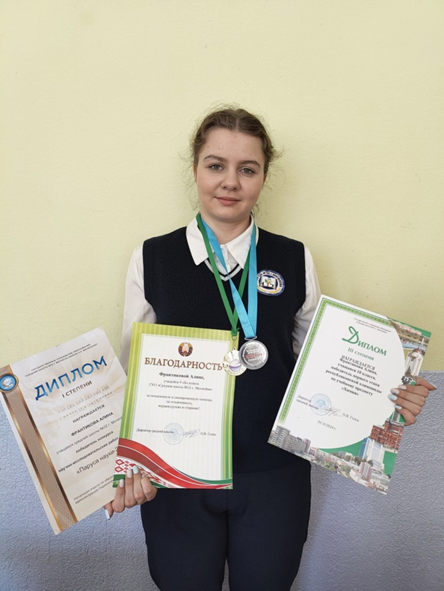 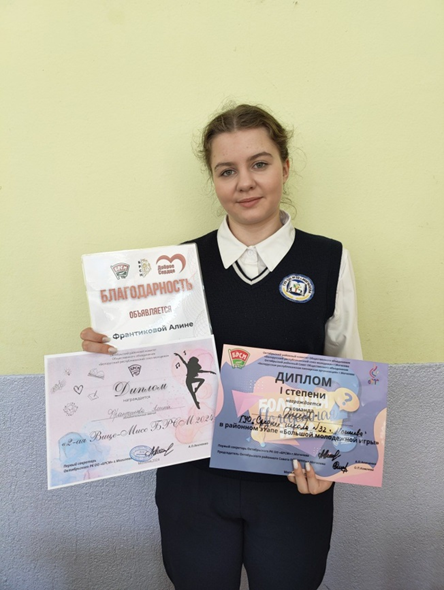 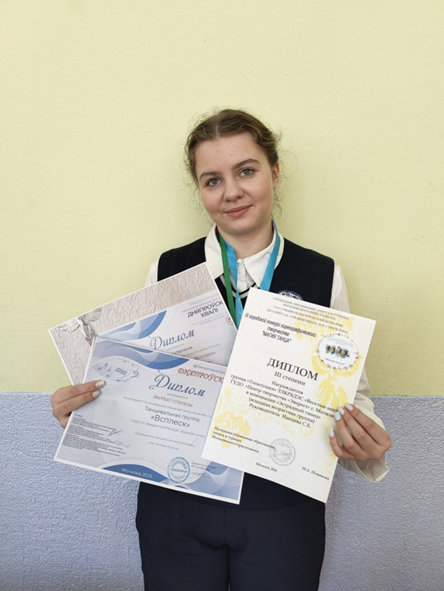 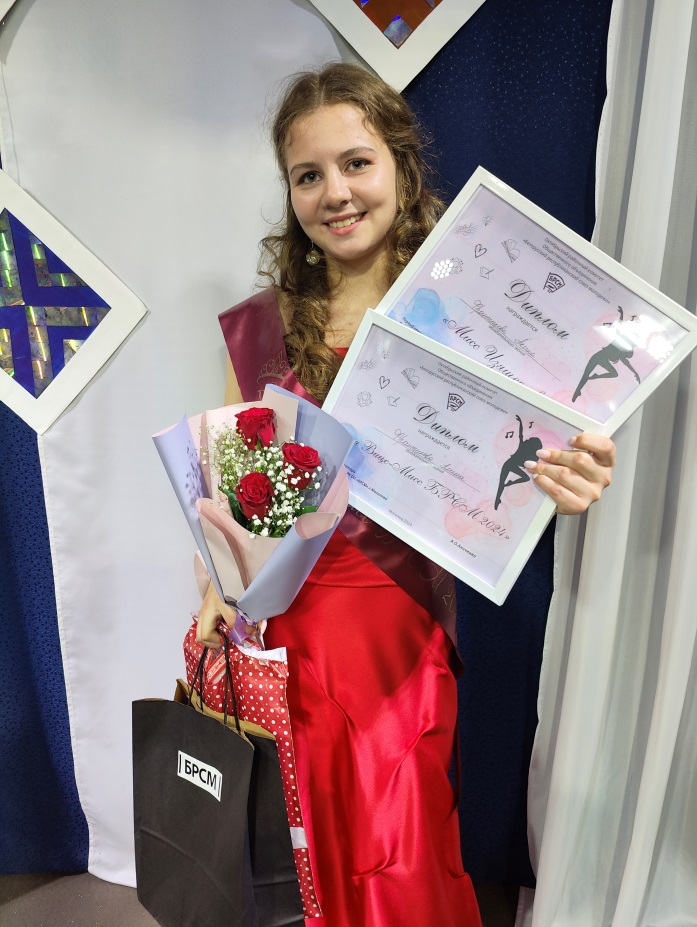 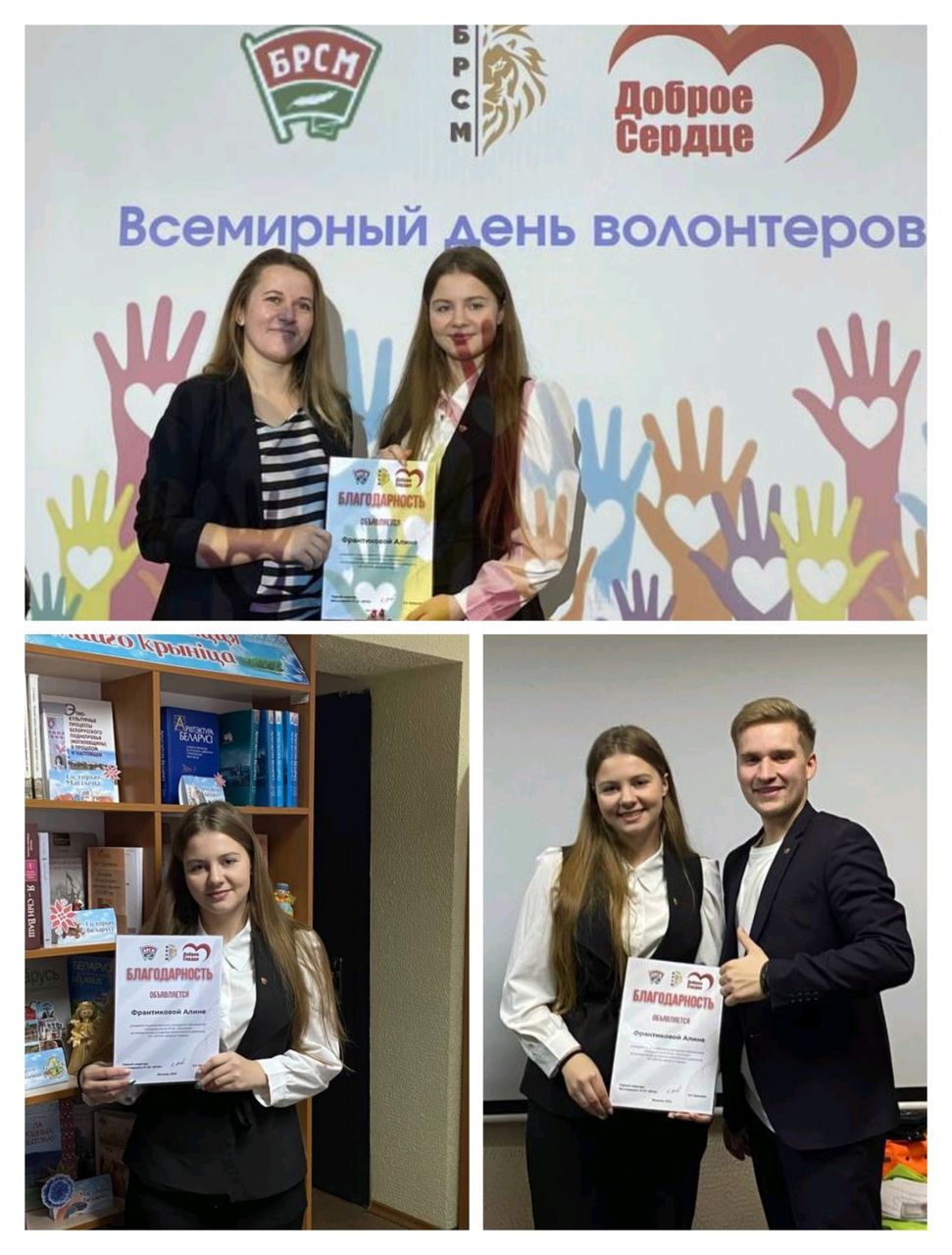 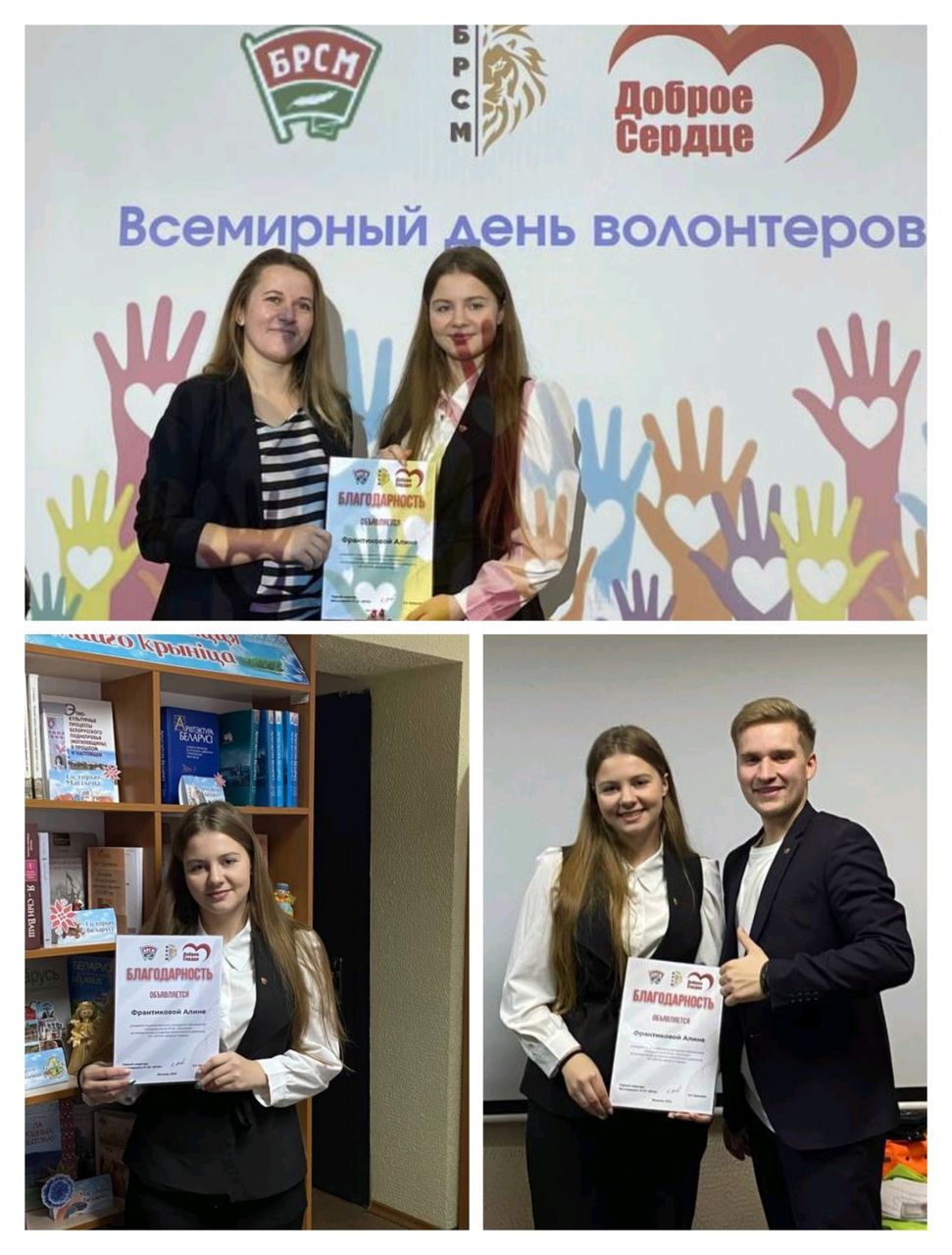 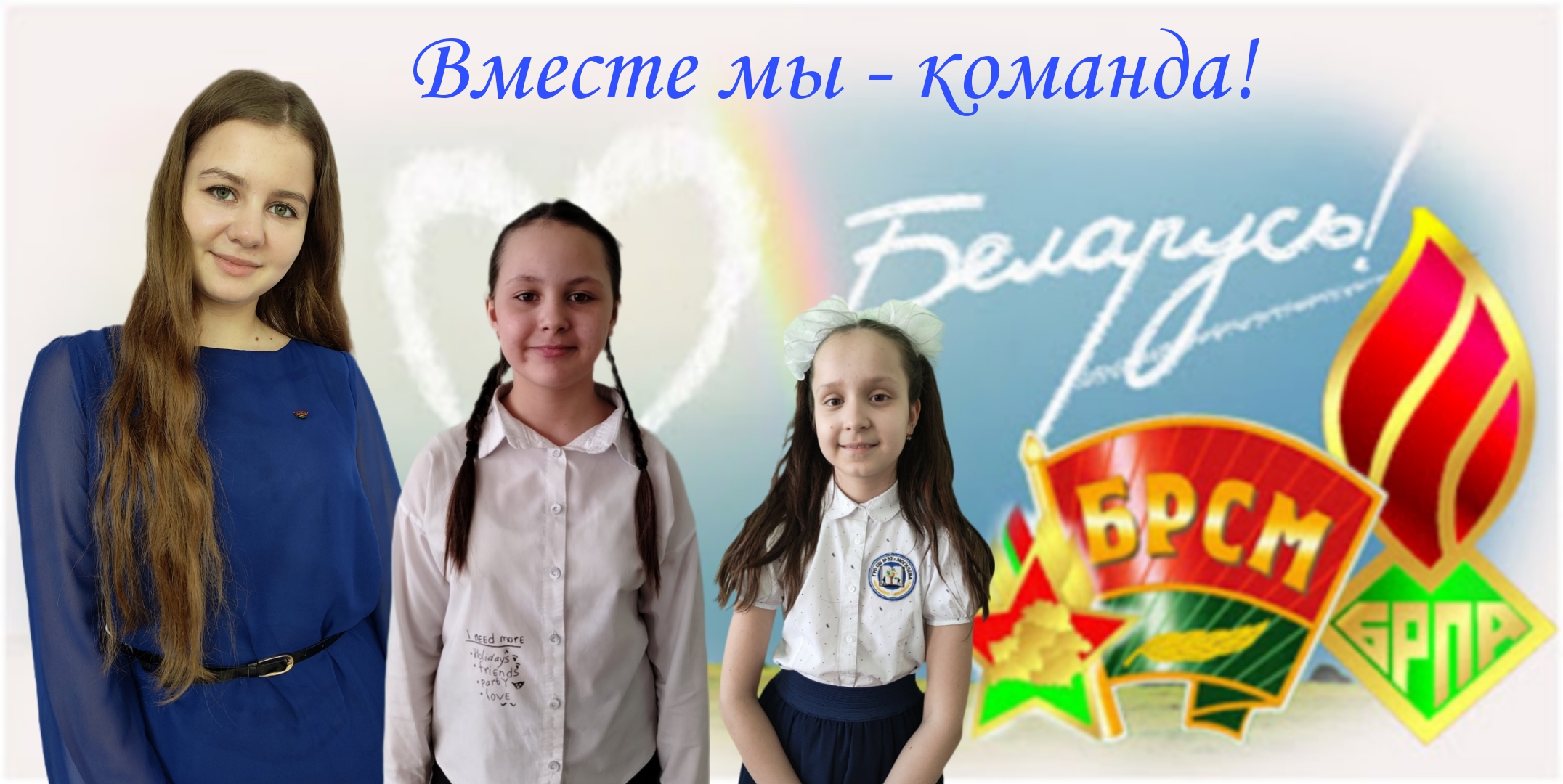